2 types of cell division: 
	Mitosis VS Meiosis
Types of Cells:
The process of Differentiation produces different types of cells. 

3 major types of cells: 
Somatic Cells (regular Body Cells)
Gametes (“Germ cells” or “sex cells”)
Stem Cells (undifferentiated cells – can become any type of cell)
Somatic Cells (Body Cells)
Somatic Cells reproduce by undergoing MITOSIS
Both resulting cells are essentially identical (clones)
Parent cell and Daughter Cells are DIPLOID (2n), meaning they have 2 of each chromosome 
(1 from Mom and 1 from Dad)

Mitosis is important for organismal growth and repair. 
Mitosis also serves as ASEXUAL reproduction for Single-Celled Organisms.
Human Chromosomes
Each human has 46 chromosomes in their somatic cells. 23 from Mom’s egg and 23 from Dad’s sperm.
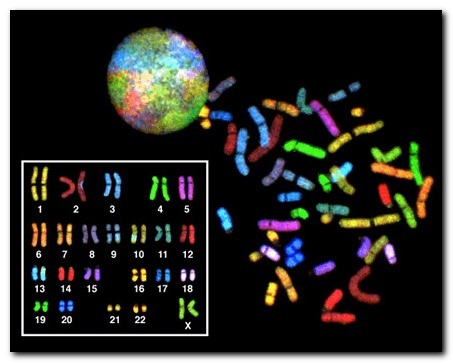 Note: All 46 chromosomes replicate during S phase of Interphase, resulting in 92 strands of DNA!
S-Phase of Interphase
DNA replication 
Karyotype pictures are taken during Prophase, when chromosome pairs are condensed and easily seen.
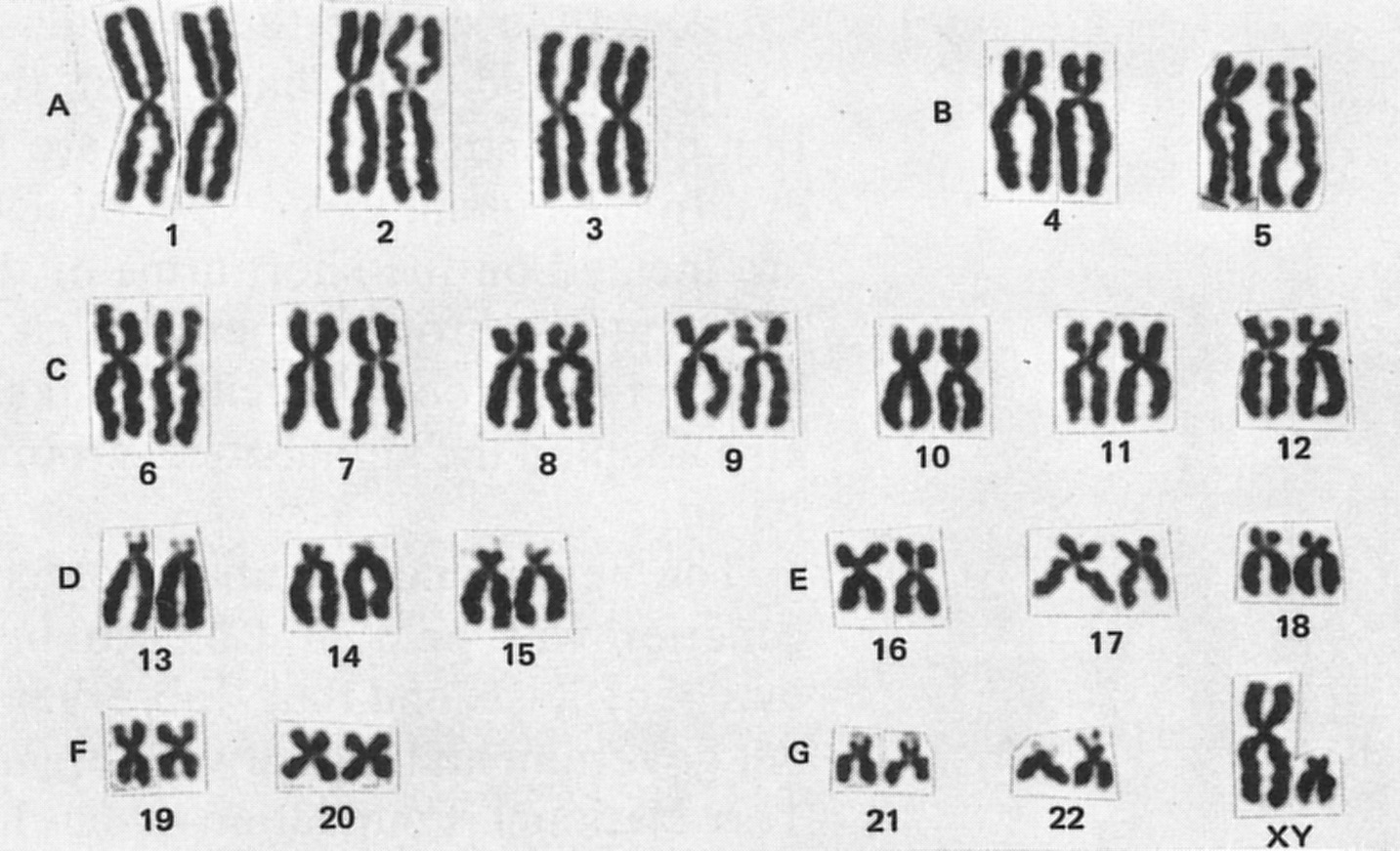 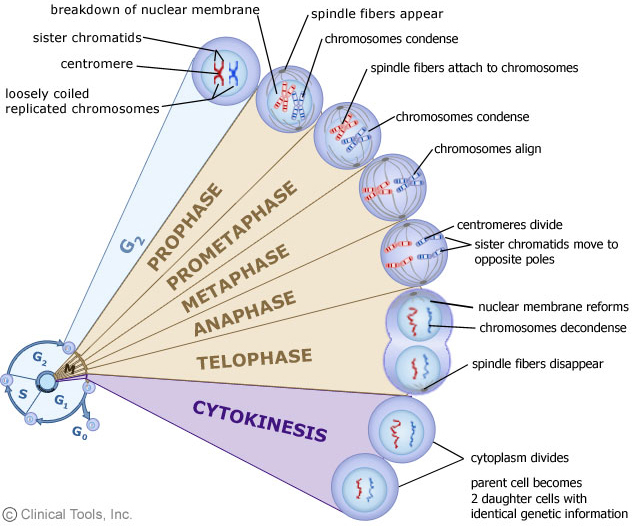 Germ Cells aka Gametes aka Sex Cells
Gametes are produced by the process of MEIOSIS. This process occurs in Eukaryotes.

Meiosis results in 4 Haploid Cells that are diverse.
Oogenesis: Produces Eggs (female gamete)
Spermatogenesis: Produces Sperm (Male gamete) 

Each egg or sperm only contains half the number of chromosomes as normal, somatic cells. (haploid, n) one from Mom OR Dad of each chromosome
Meiosis I
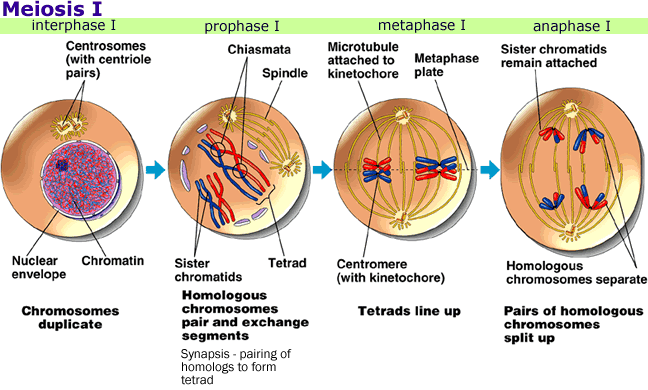 Homologous Chromosomes
A couple of homologous chromosomes is a set of  one maternal  chromosome and one paternal chromosome that pair up with each other inside a cell during Meiosis. 

These copies have the same genes in the same locations

Homologous chromosomes (different than sister chromatids) separate during Anaphase 1 of Meiosis
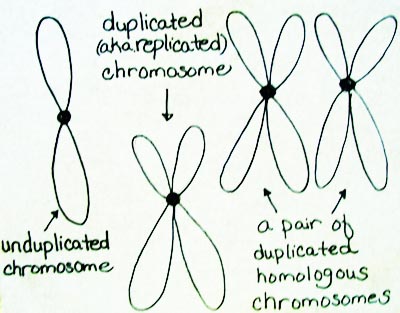 Meiosis II
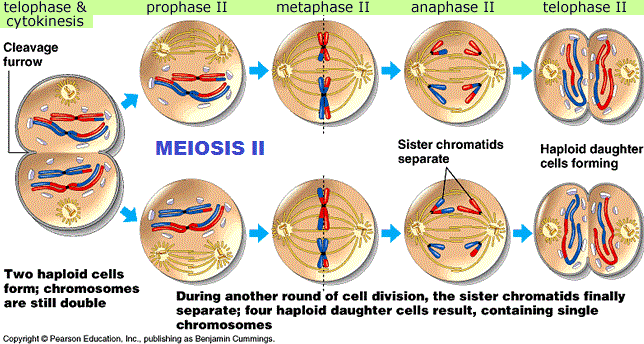 Prophase I of Meiosis
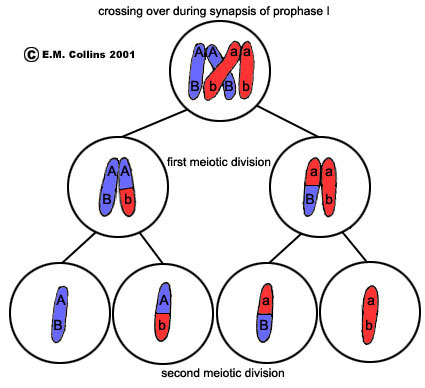 During Prophase 1 of Meiosis, something cool happens!
Synapsis  the pairing of homologous chromosomes. 
Crossing-Over  when segments of chromatids with similar sequences break apart and are exchanged
Prophase I of Meiosis
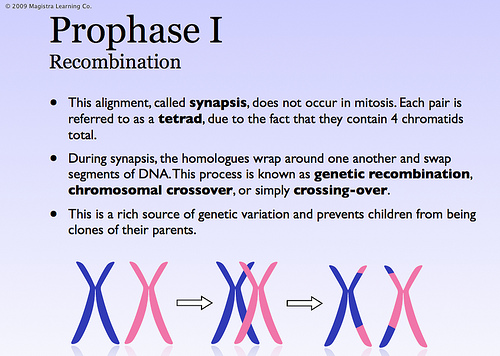